Выпускники школы- мастера спорта
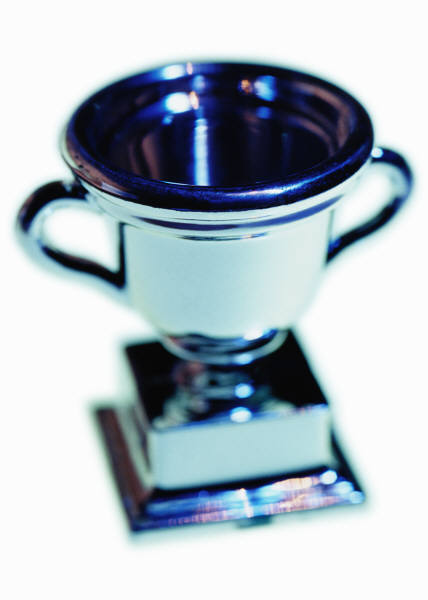 Цель - знакомство  с  выпускниками  школы.
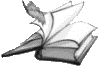 Задачи: привлечь учащихся к  поисковой работе.
Выпускники школы- мастера спорта
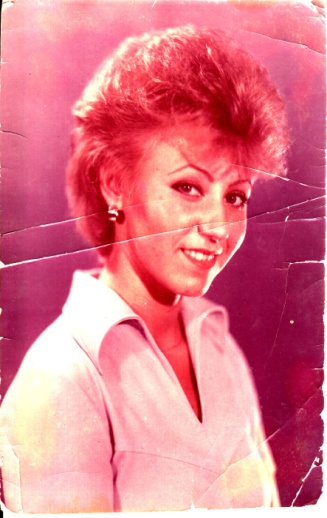 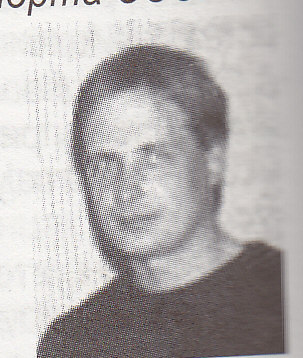 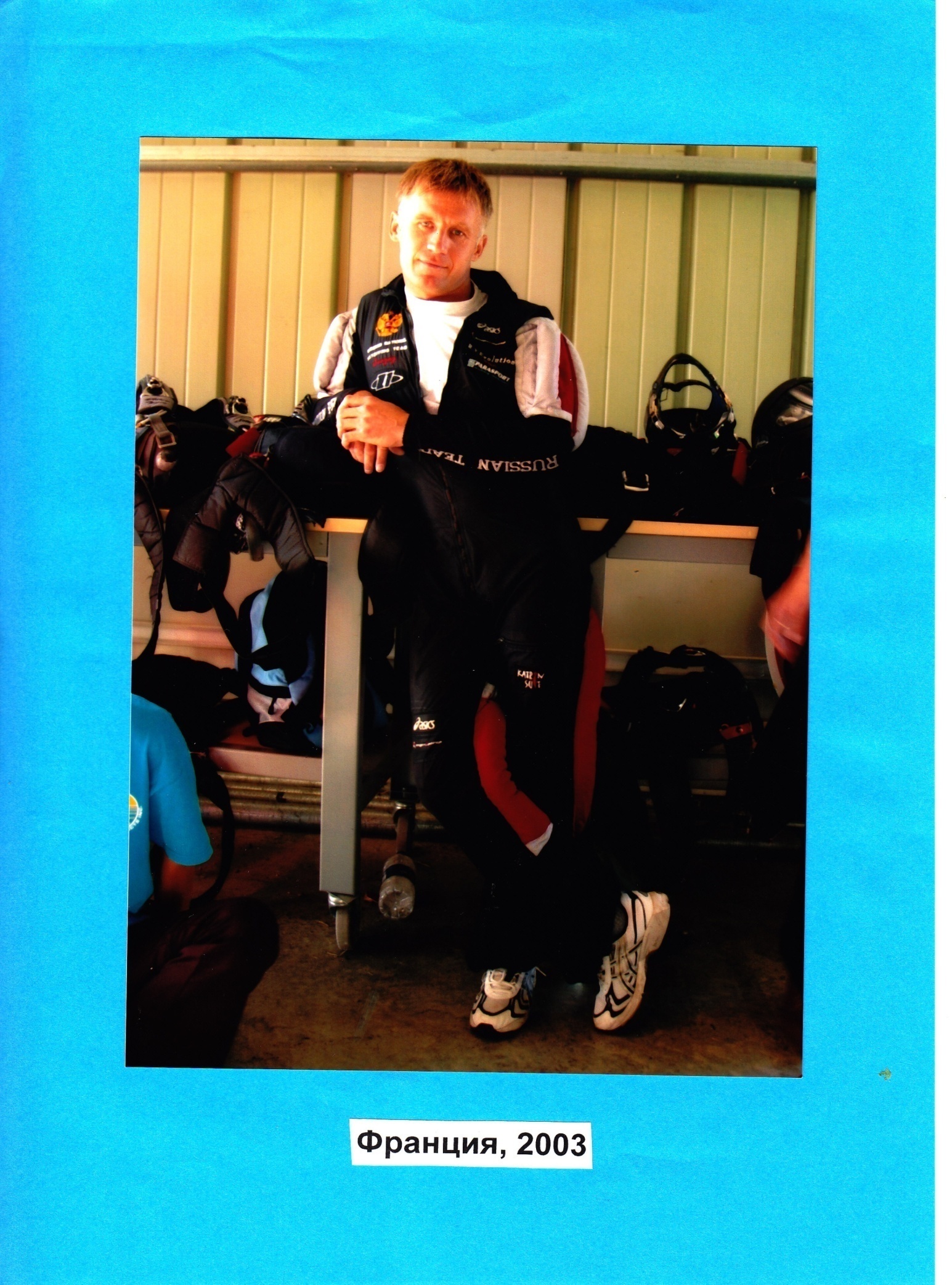 Гурова Наталья
Белова Тамара
Шенин Сергей
Максимов Александр
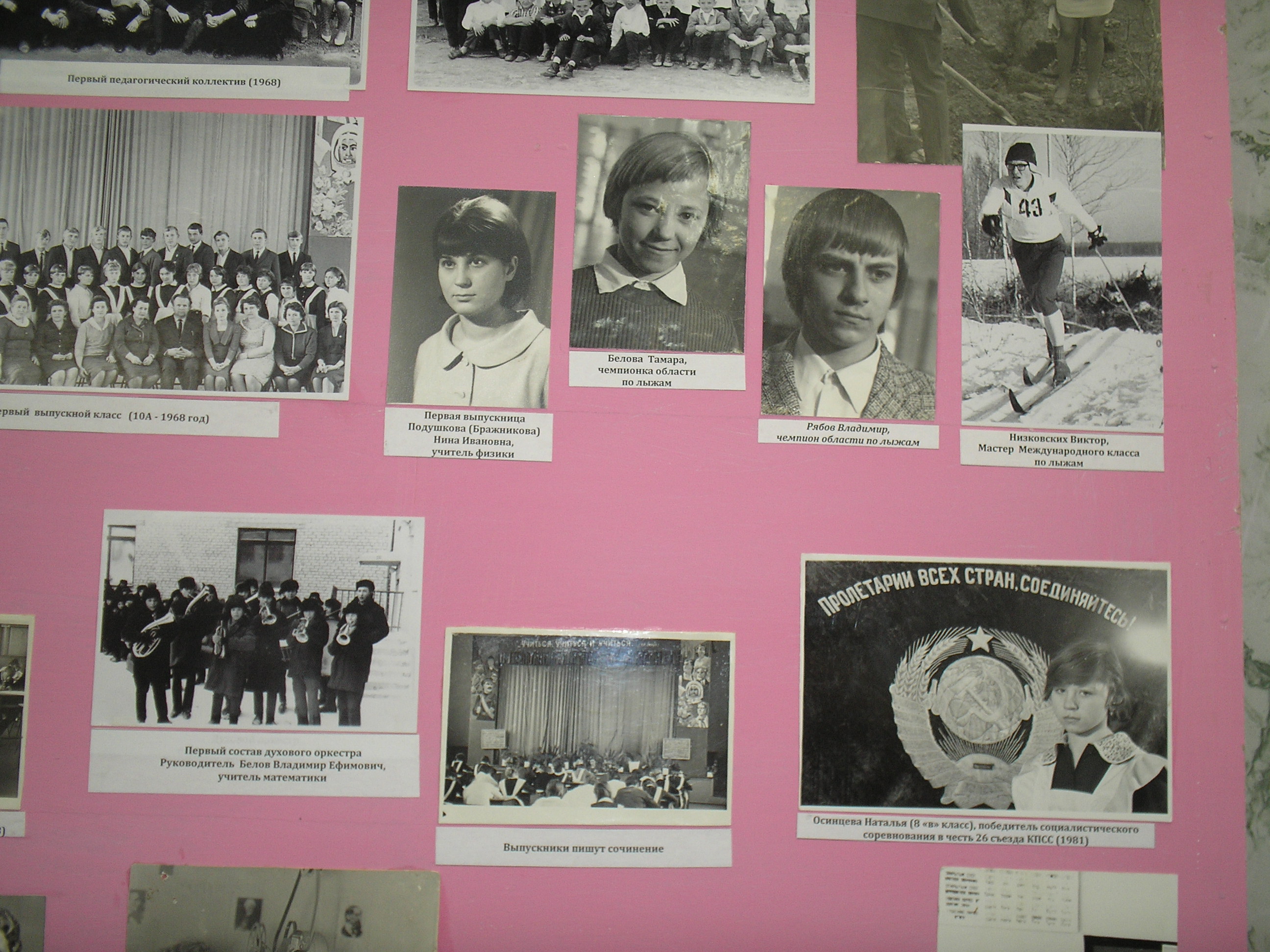 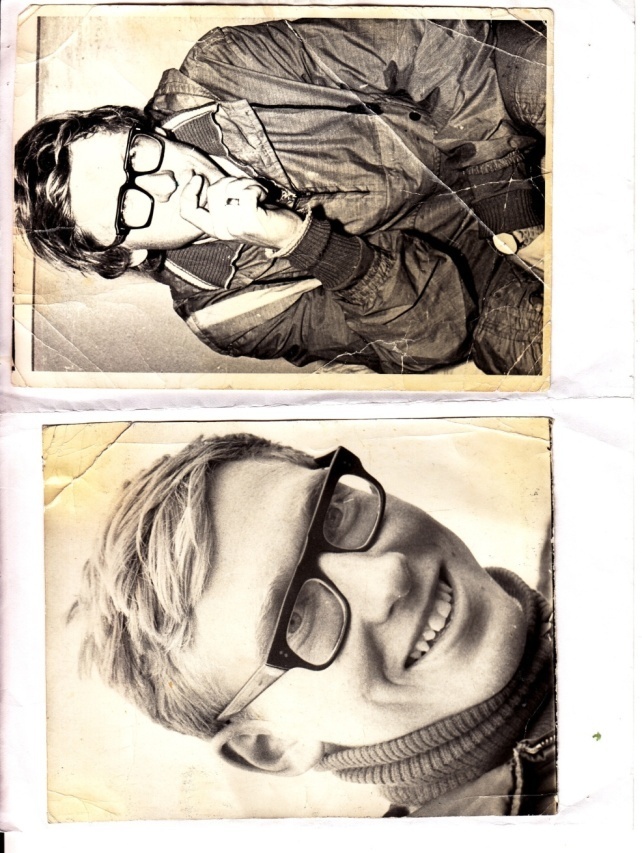 Рябов Владимир
Низковских Виктор
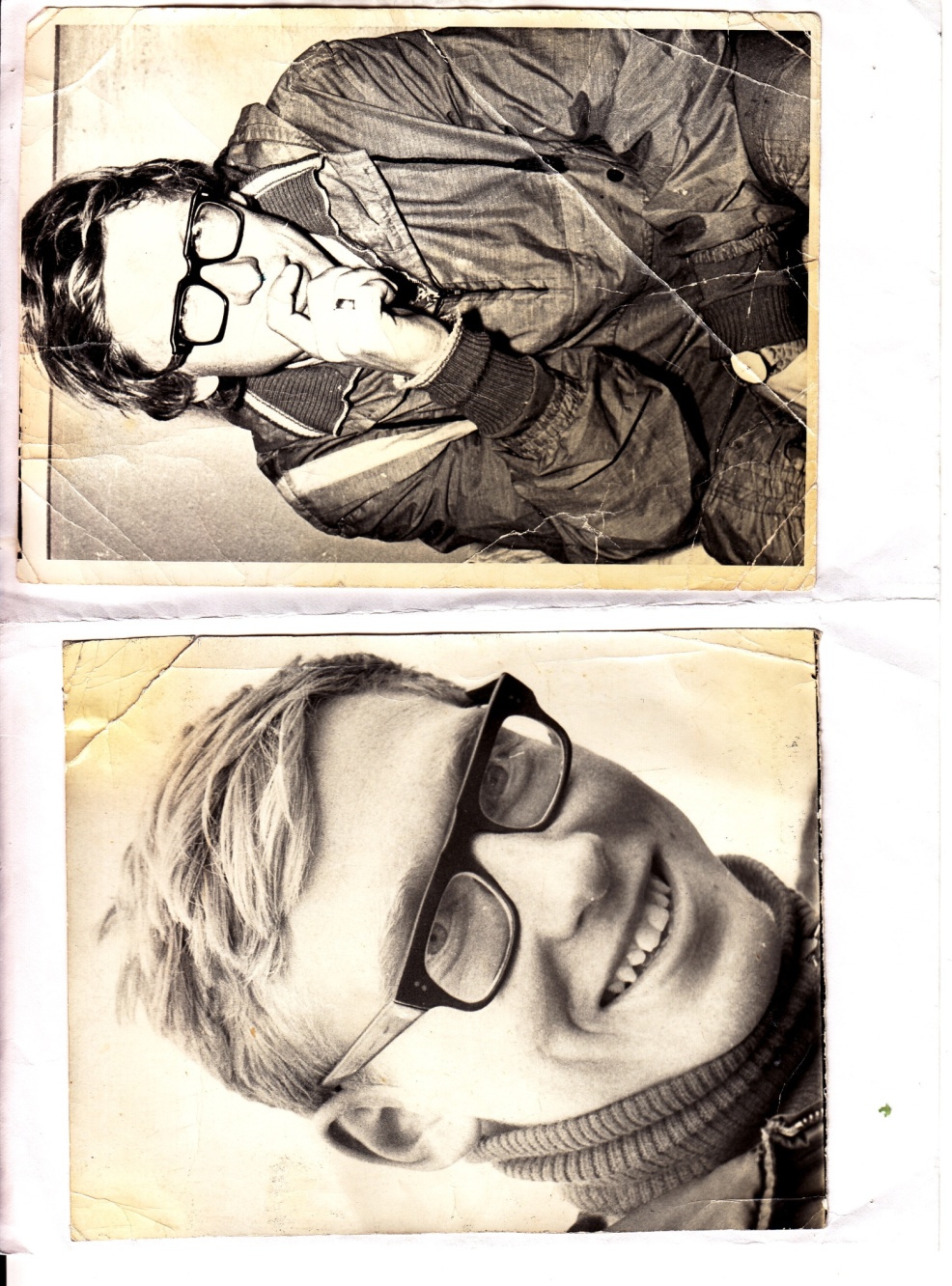 Виктор Низковских
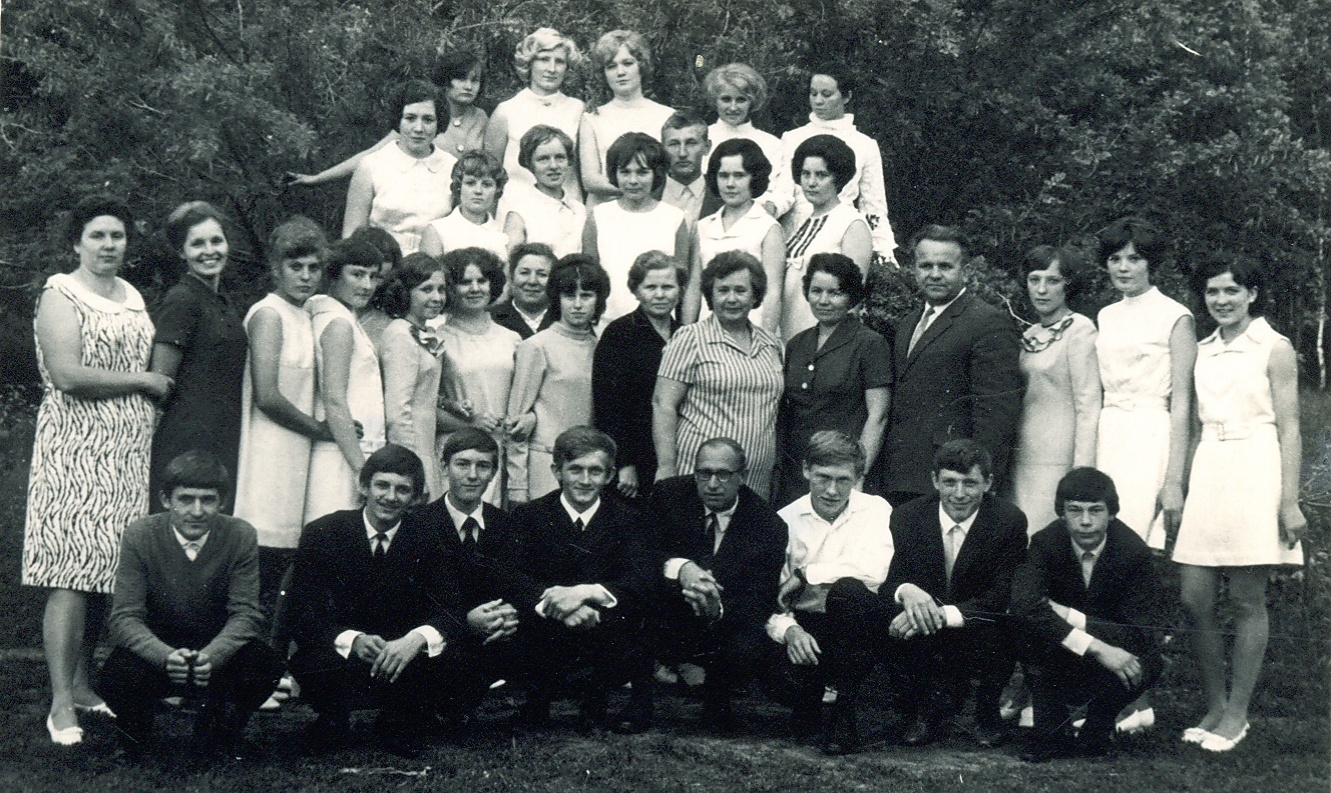 Фото 10 классы. Выпуск 1970 года. Классный руководитель Олькина Н. А.
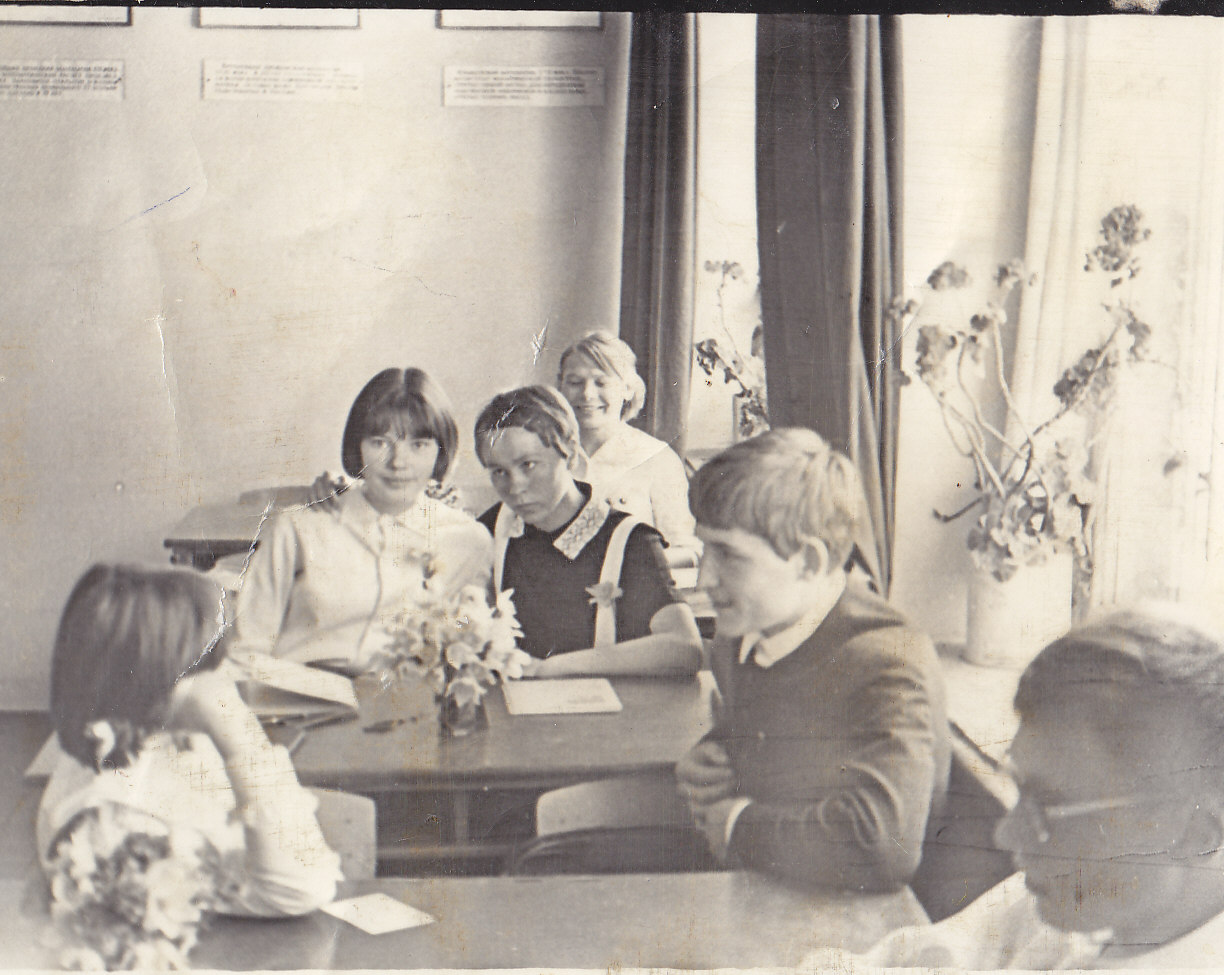 Виктор Низковских в школе  с одноклассниками
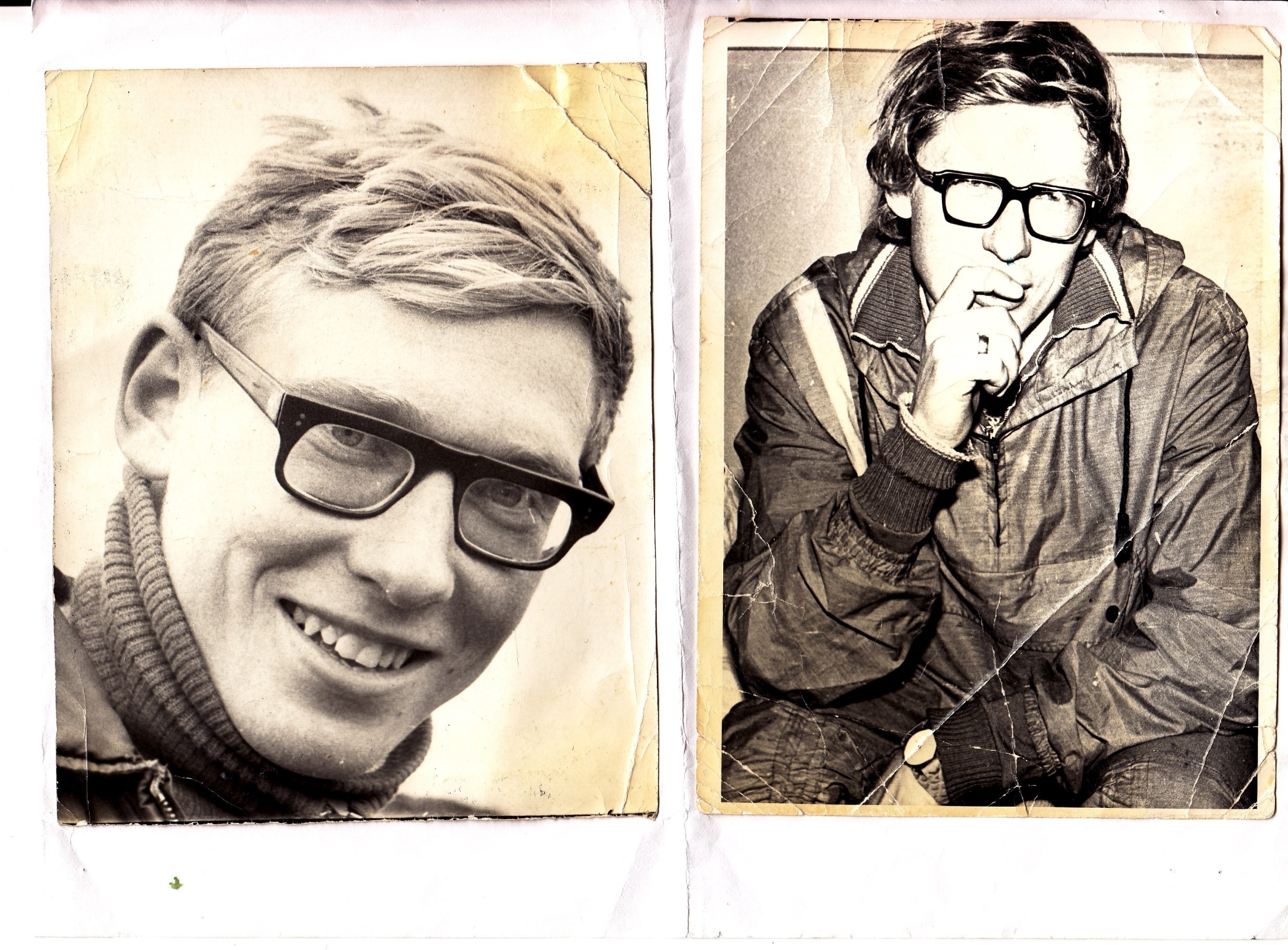 Фото Виктора  Низковских
Папка с грамотами В. Низковских
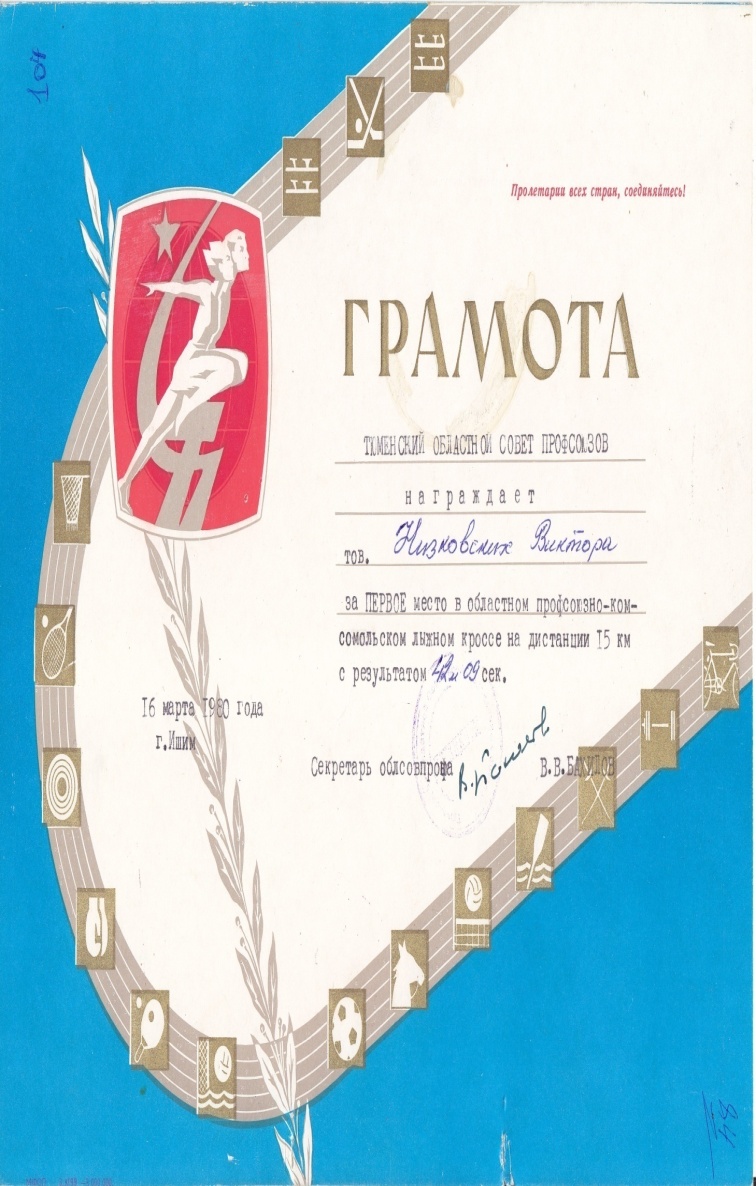 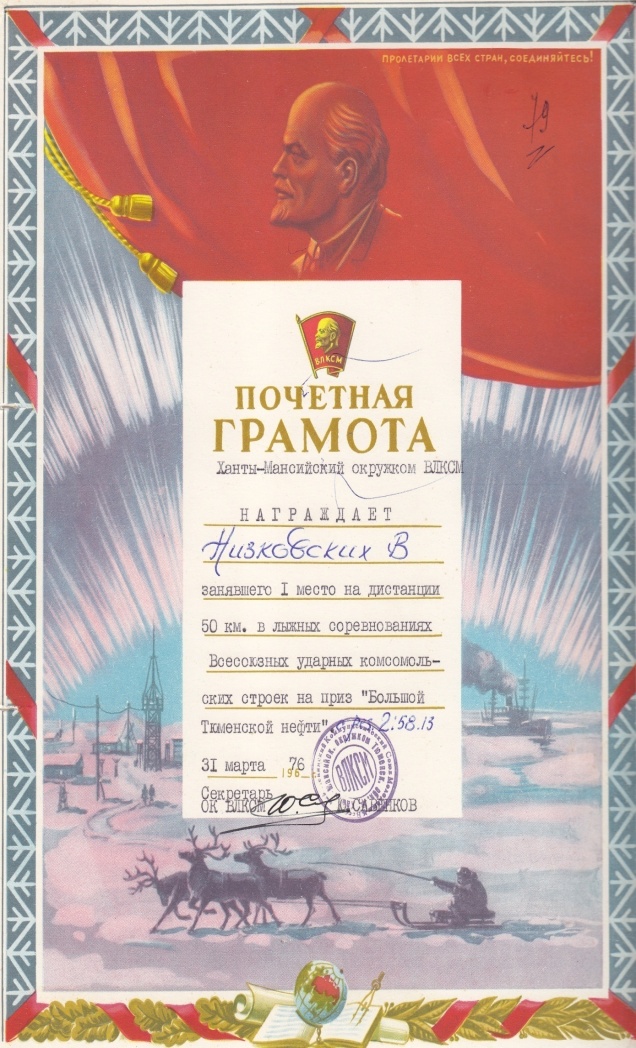 Грамоты, фото Виктора Низковских
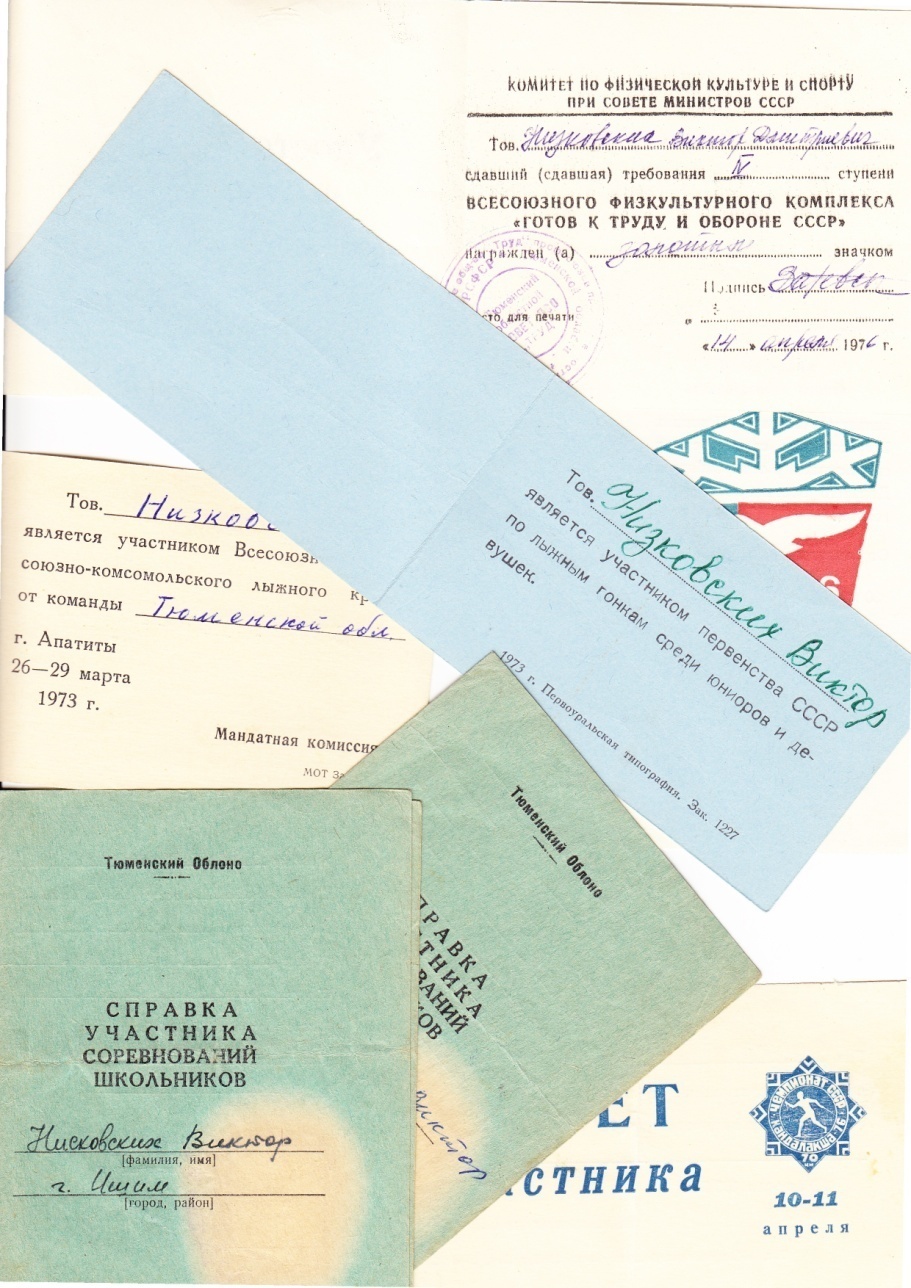 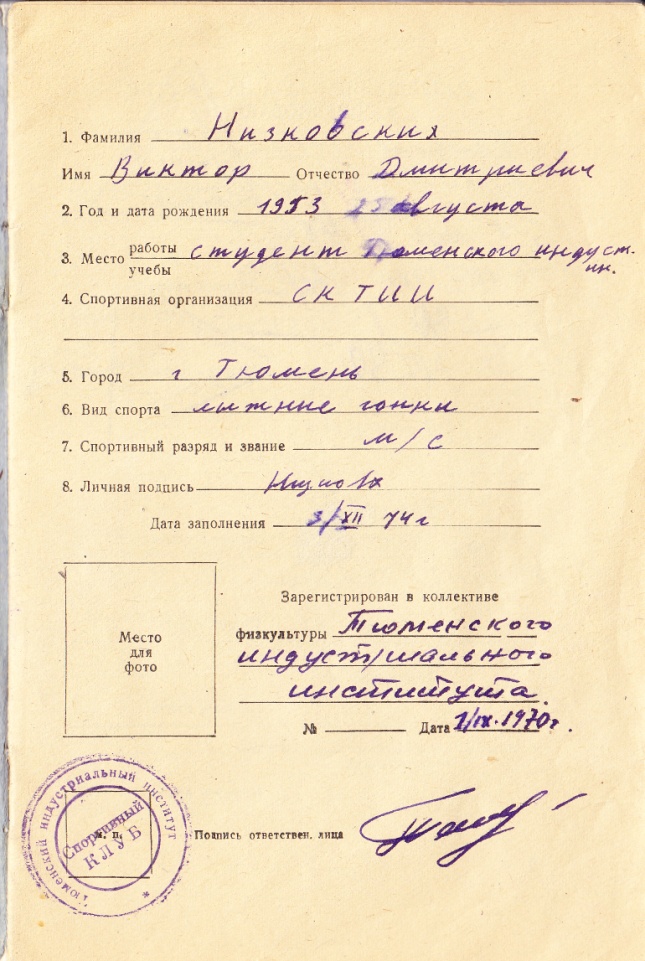 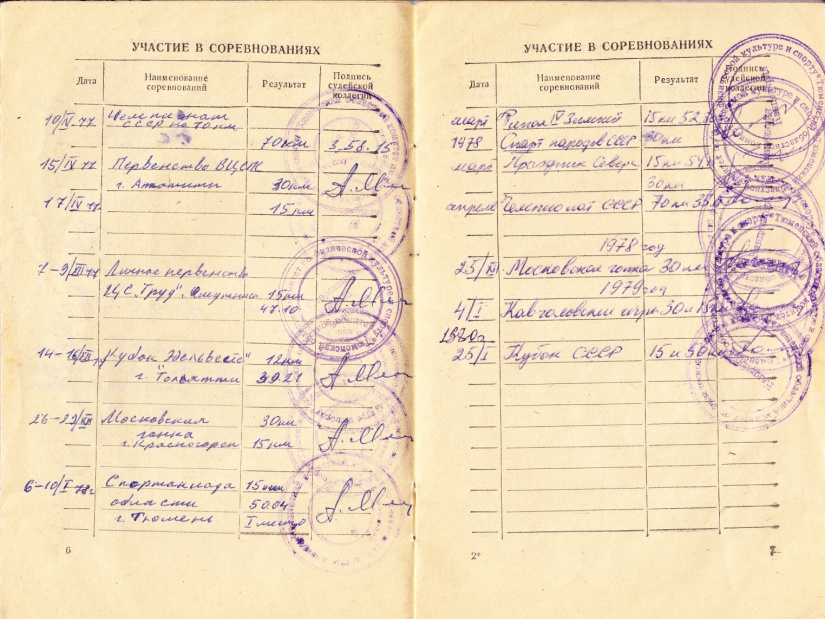 Зачетные книжки, билеты участника соревнований Виктора Низковских
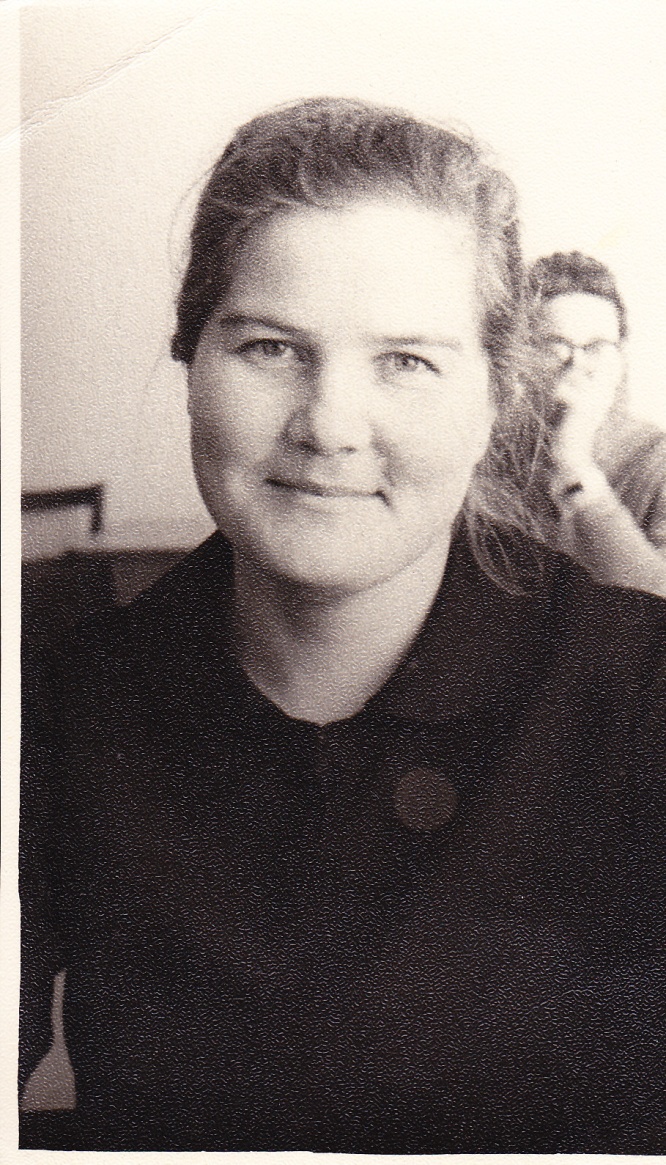 «Это был очень скромный и трудолюбивый ученик. Он много времени проводил на сборах, а когда приезжал  в школу на занятия, то очень быстро догонял одноклассников, потому что много занимался дома самостоятельно»
Фото учителя математики Комаровой Альбины Павловны
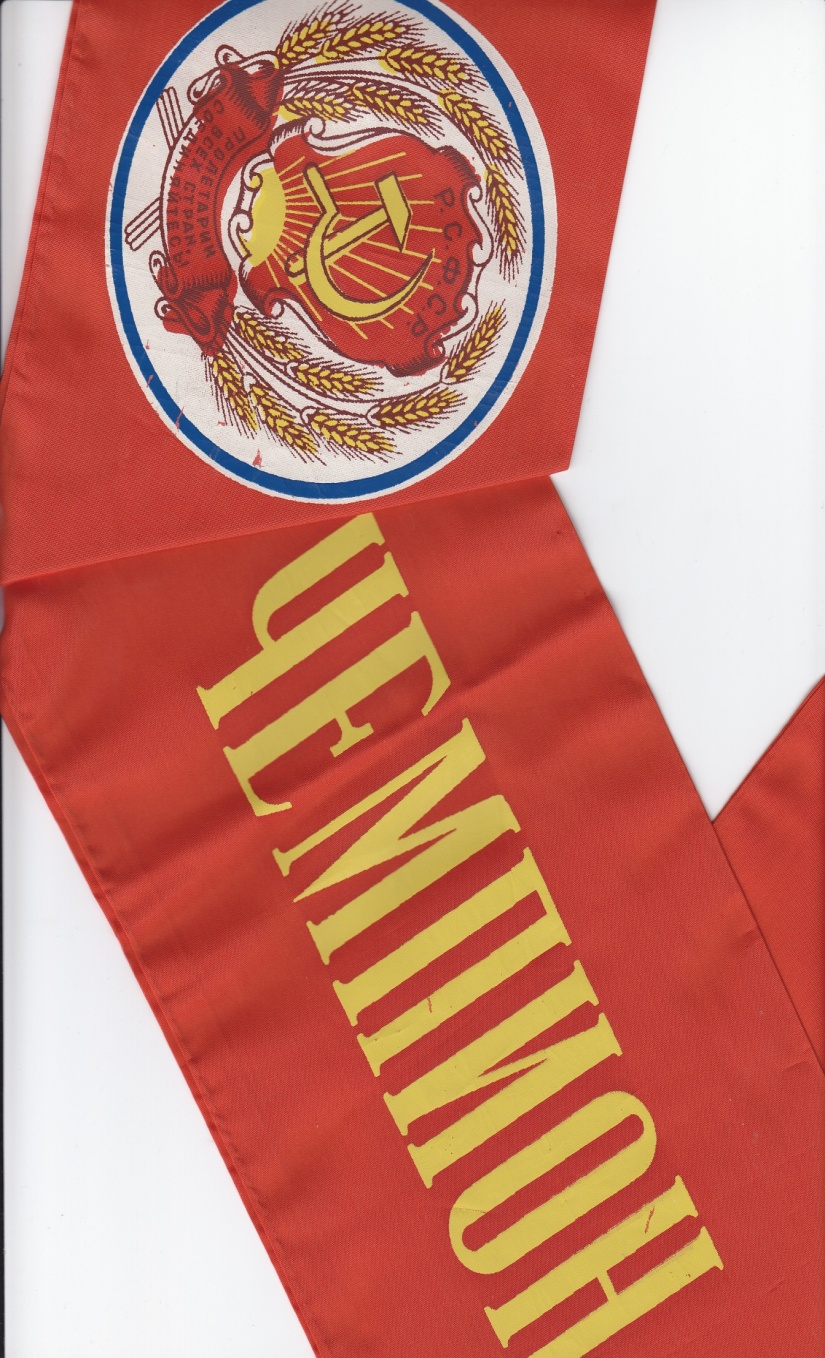 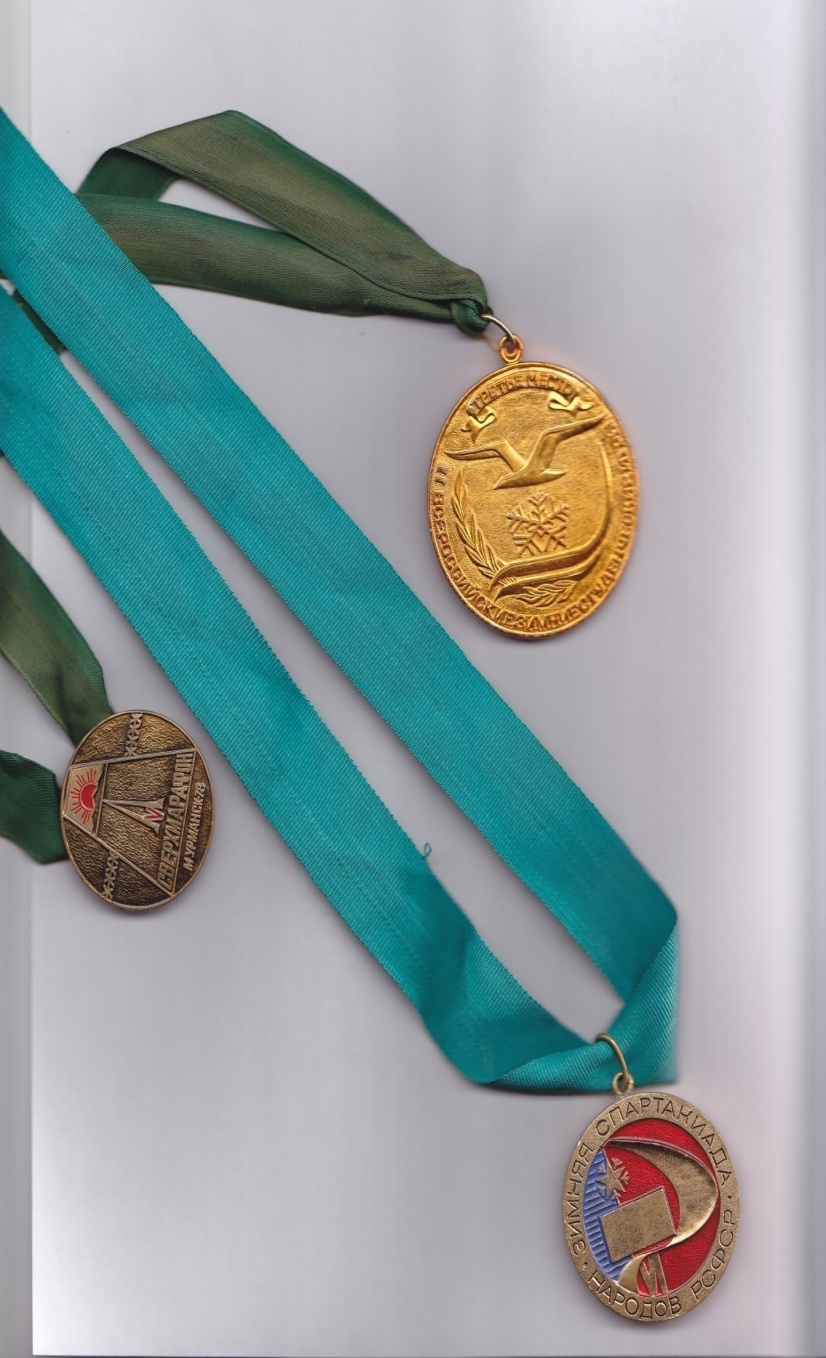 Чемпионские ленты, медали Виктора Низковских
Статьи о                    В. Низковских
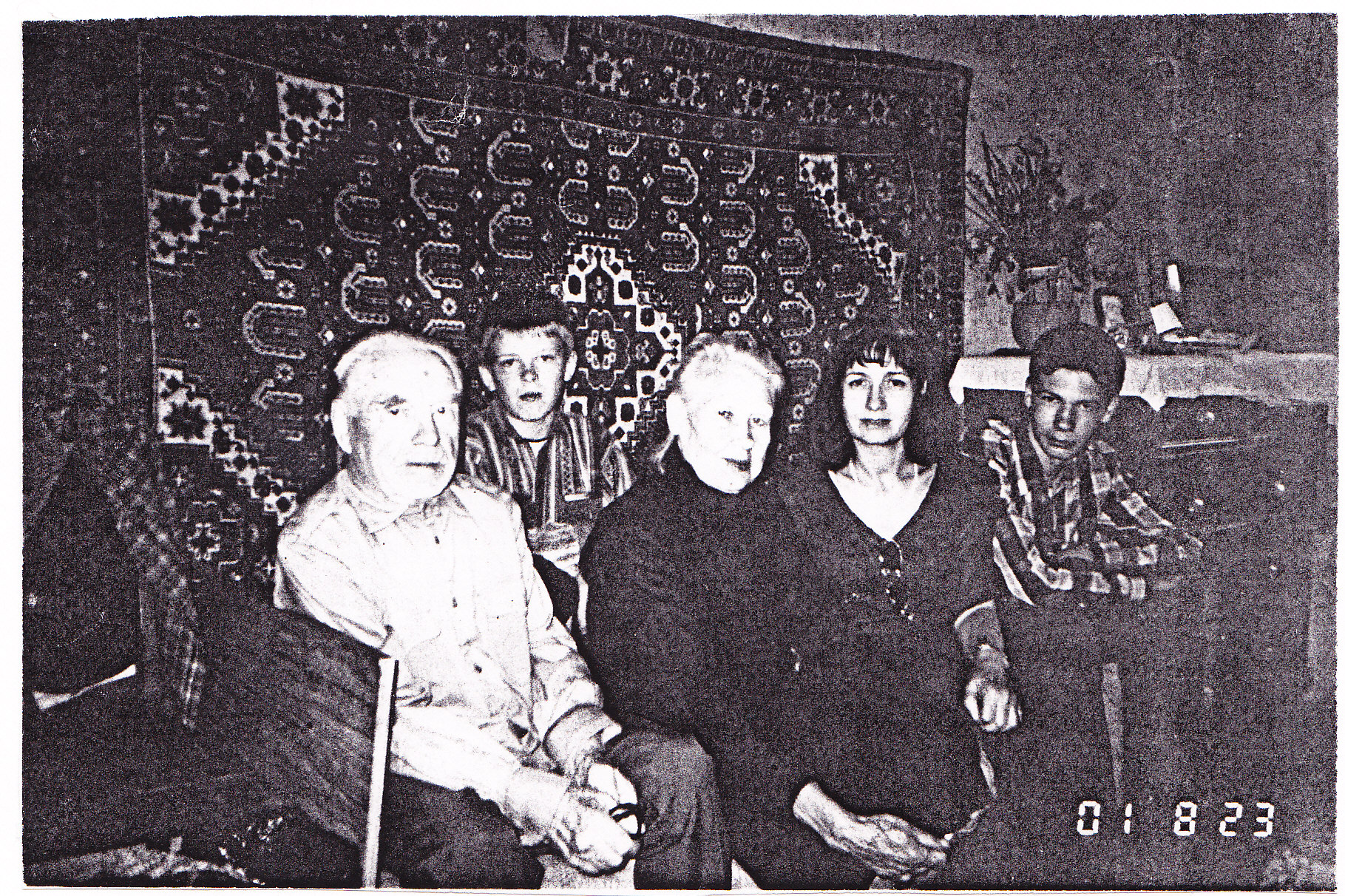 Фото  родителей Виктора Низковских
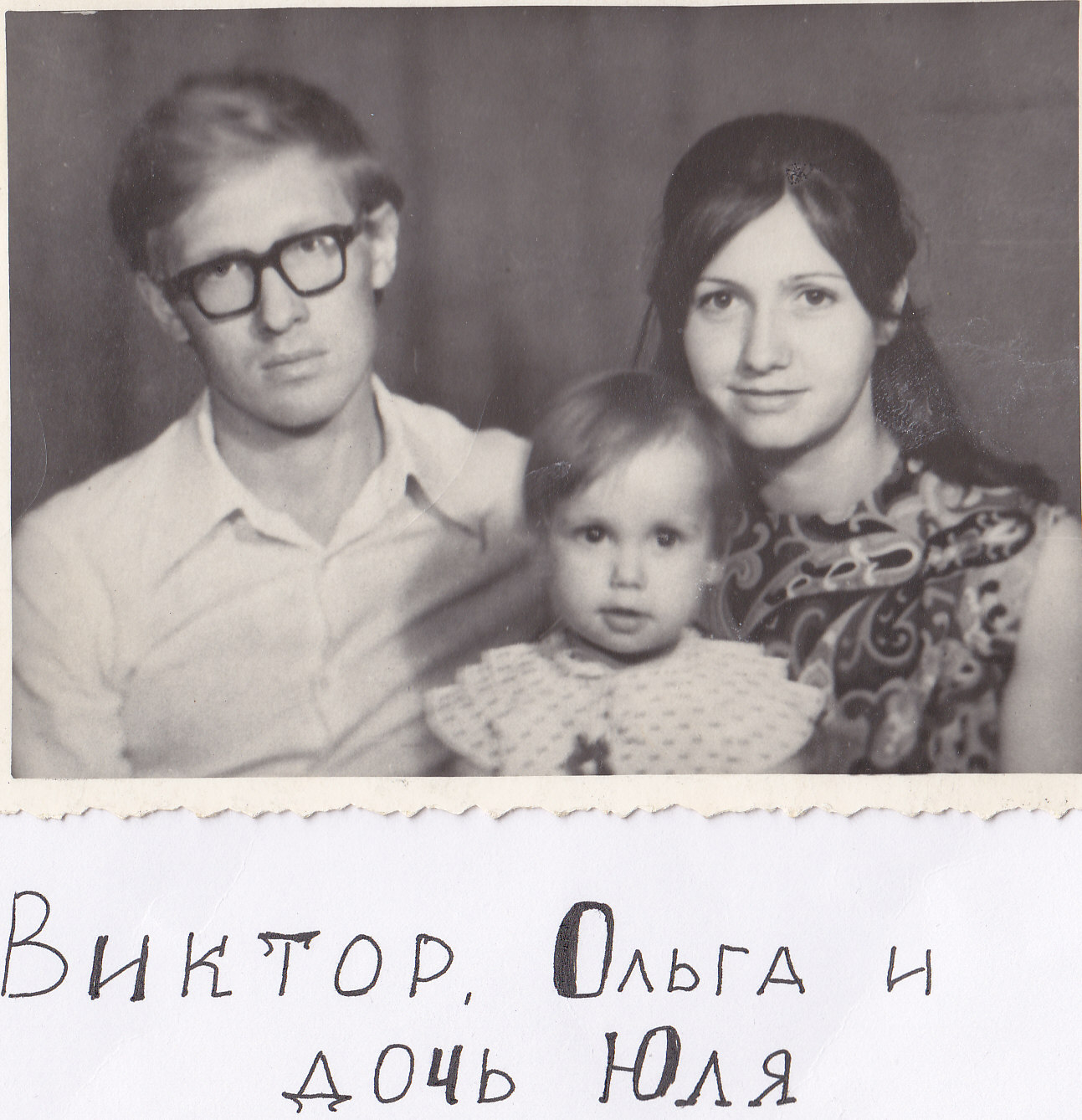 Виктор Низковских с женой Ольгой  и дочкой Юлей
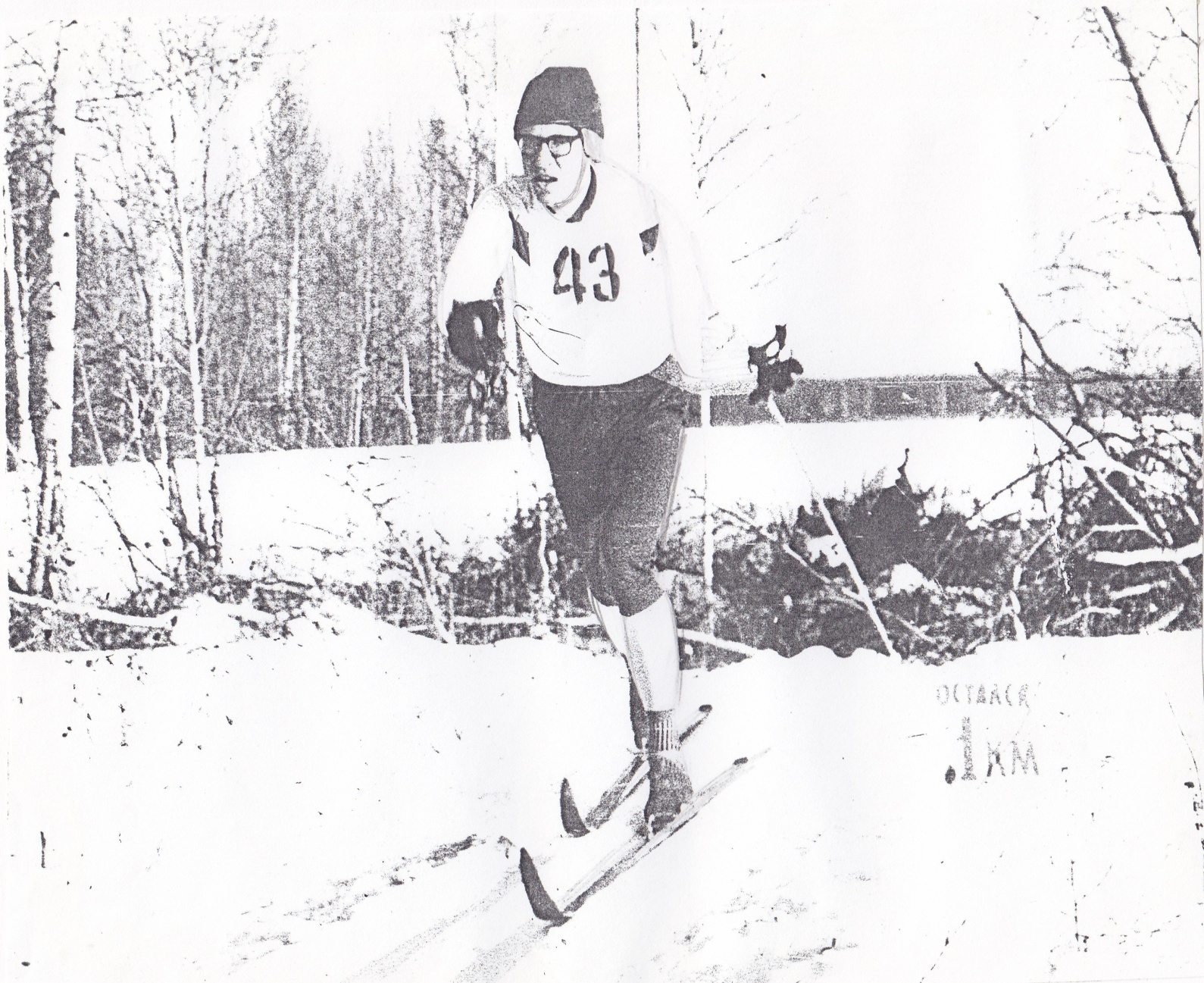 Фото Виктора Низковских во время соревнований
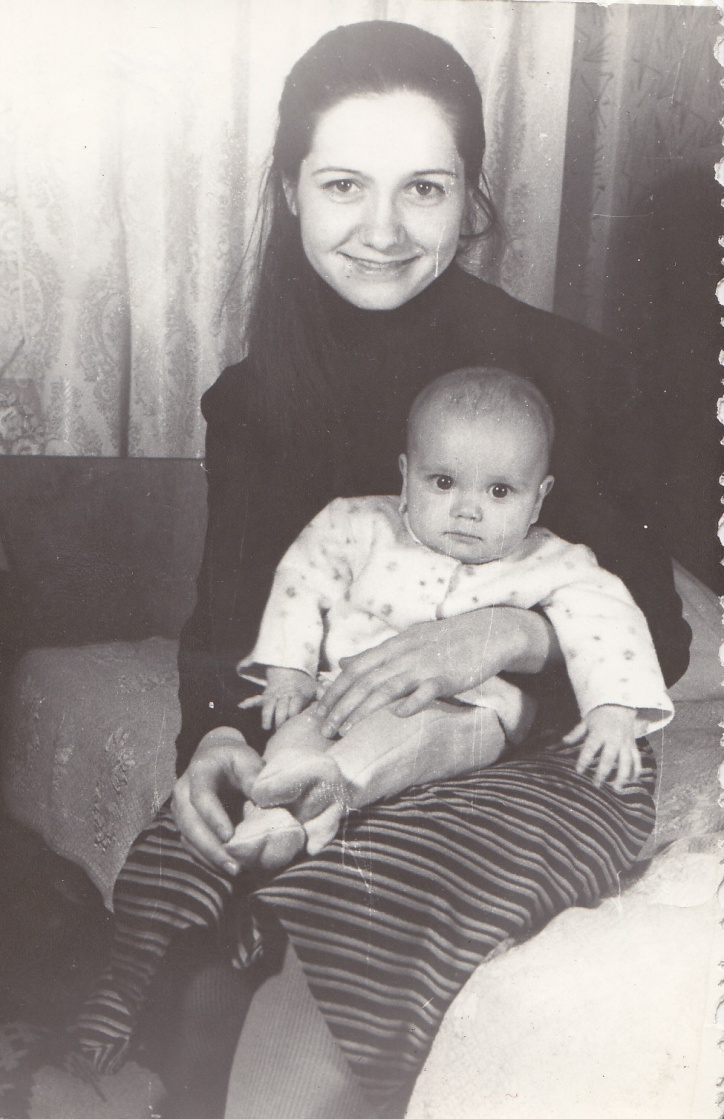 Погиб, словно птица, в полете,Дожить не успел,Долюбить не успел,Мы помним тебя,Пока живы на свете,И жизнь свою строим,Как ты бы хотел.
Фото Ольги Александровны Низковских и Юлии Низковских.
 стихотворение О. Низковских
Фото                 В. Низковских
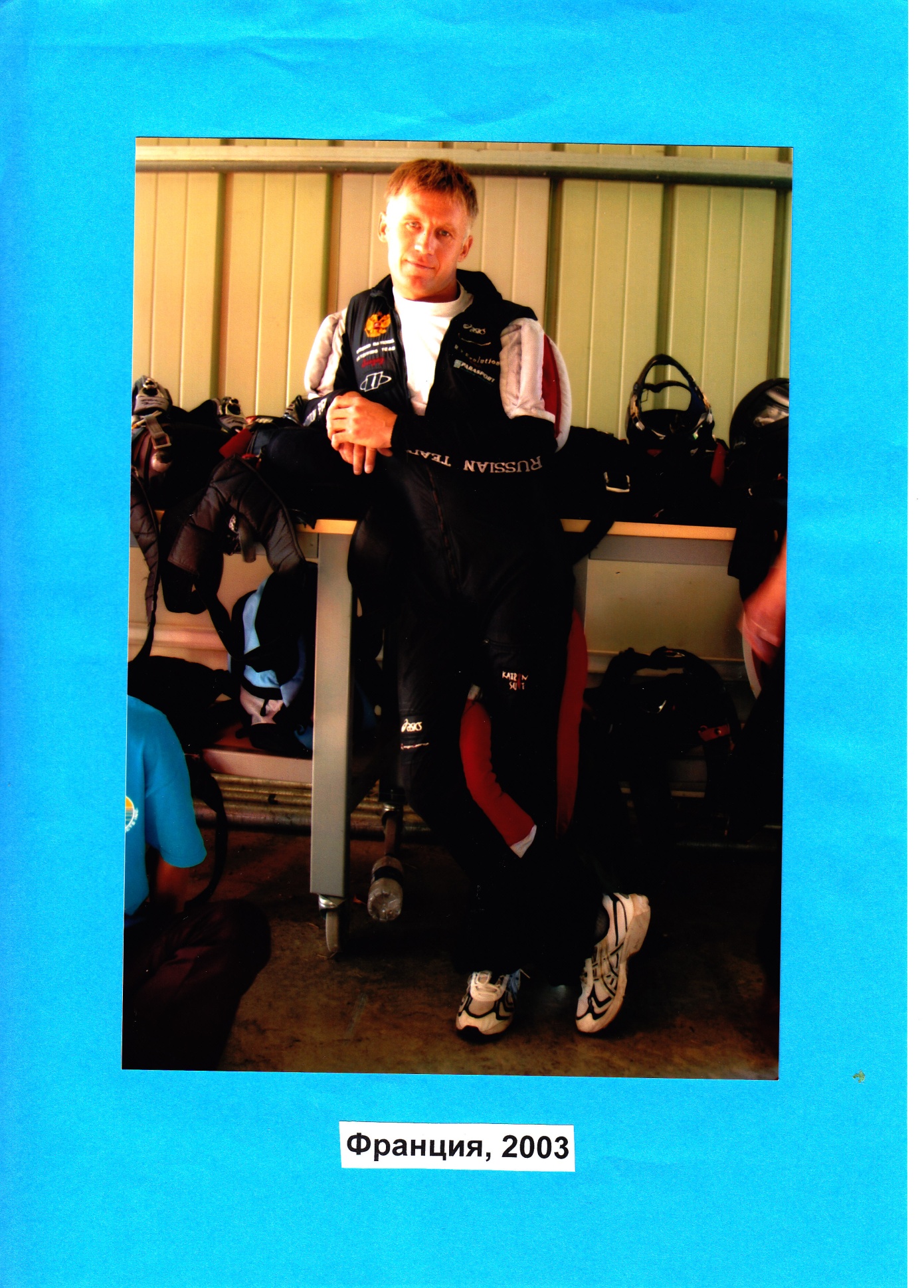 Шенин Сергей
Родился в г. Лабытнанги в 1969 году.
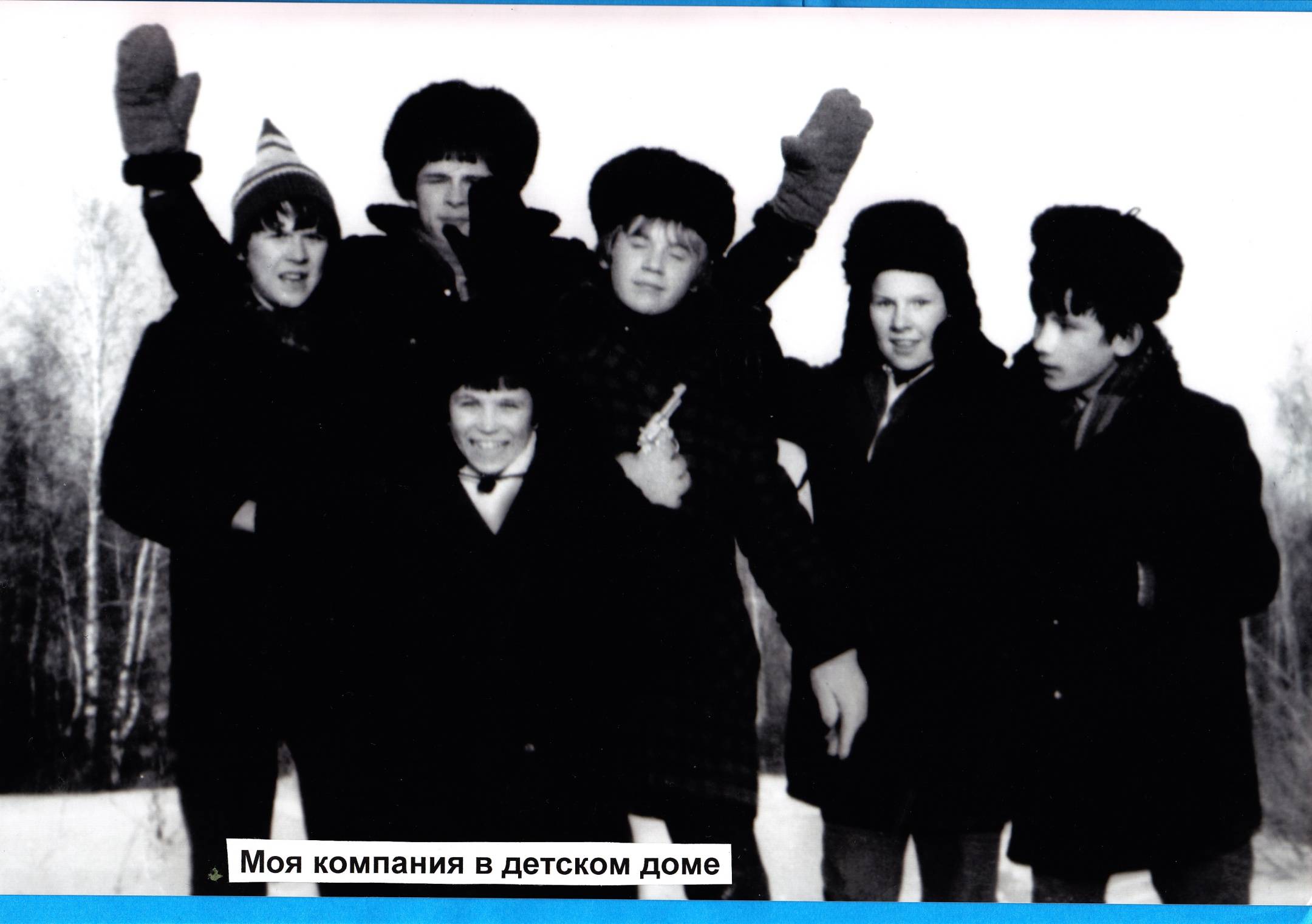 Сергей Шенин в школьные годы с воспитанниками Детского дома № 15
После окончания 8 классов поступил в ПТУ -8, 1985г.
Сергей Шенин  в 1987-1989 г.г.- проходил срочную службу в  отдельном десантно–штурмовом батальоне в п. Гарболово.
Фото Сергея Шенина в небе
Член сборной России с 1990 года.
Фото Сергея Шенина            в Америке, где он занял 3 место
Фото Шенина С. В Испании, 2002г.
С. Шенгин -Обладатель золотой медали чемпионата  мира  в 2003 году.
Письмо С. Шенина
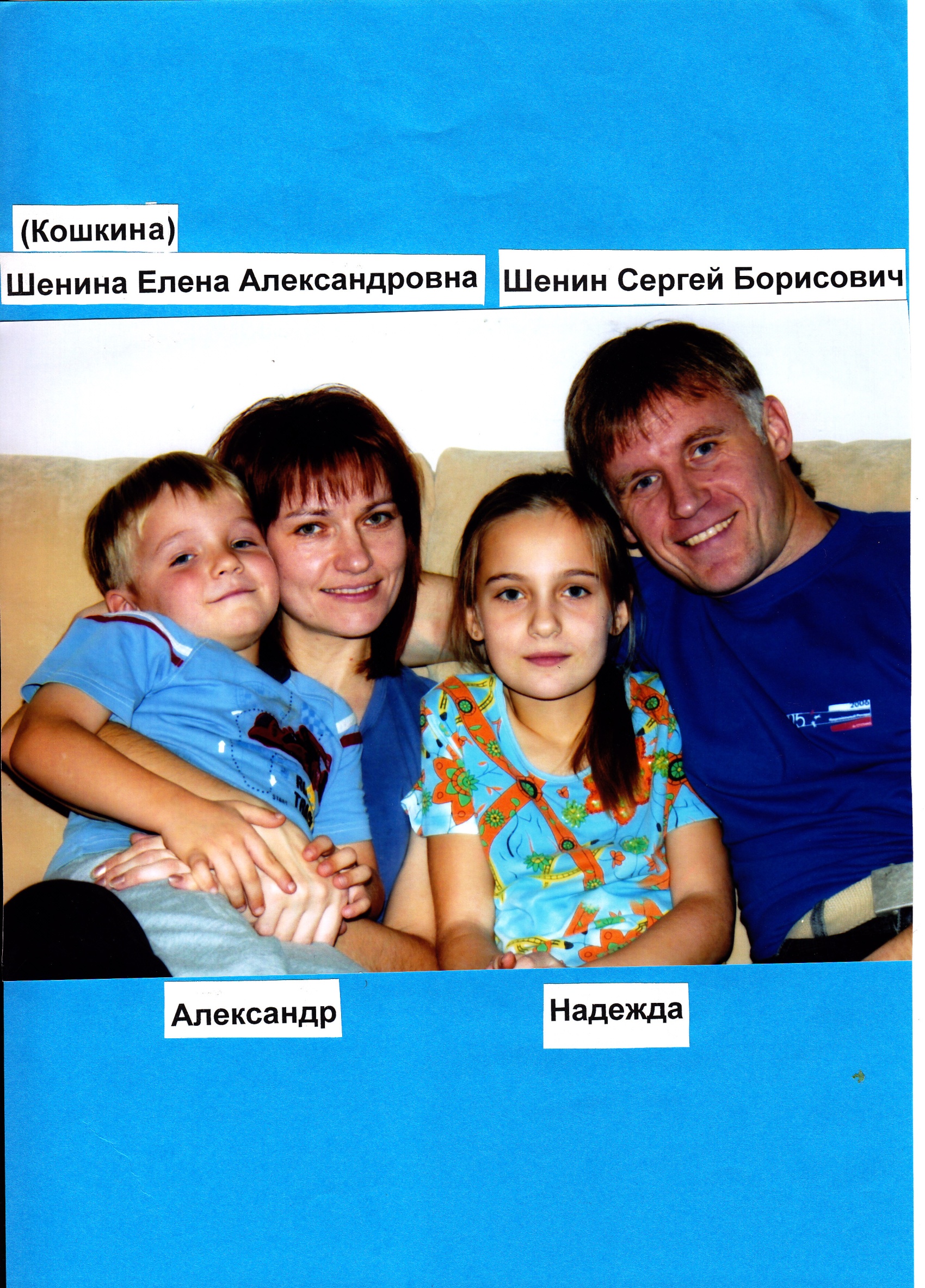 Фото С. Шенина с семьёй
Телеграмма Сергея Шенина воспитателям
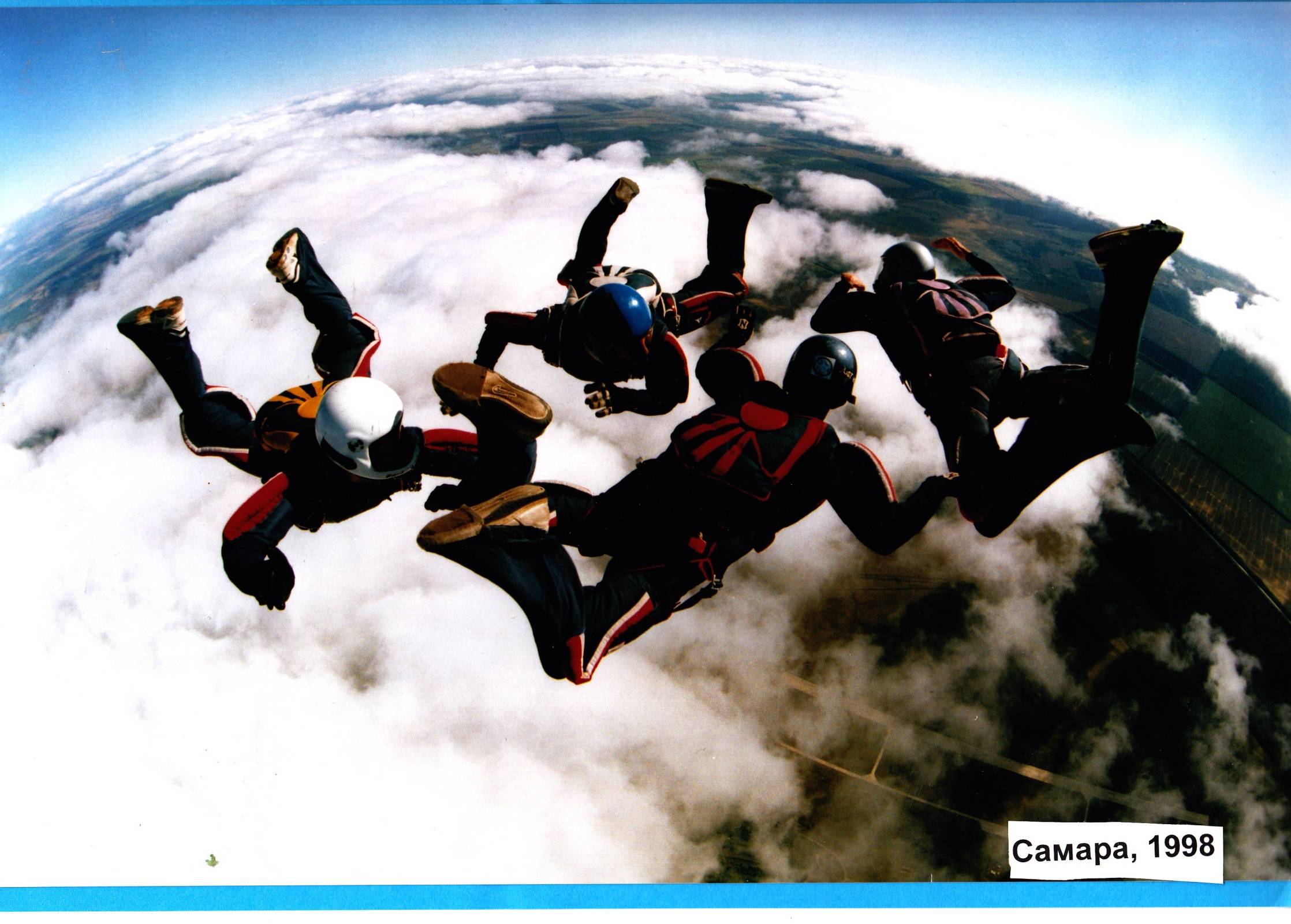 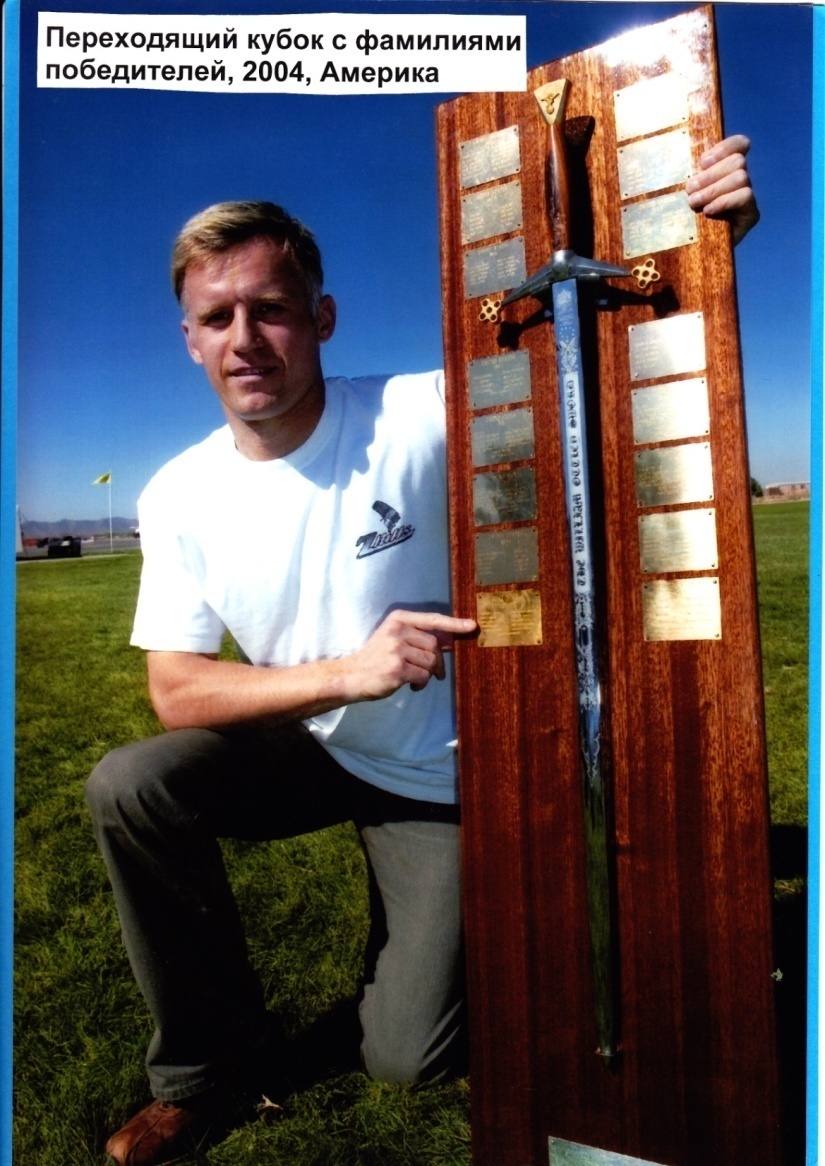 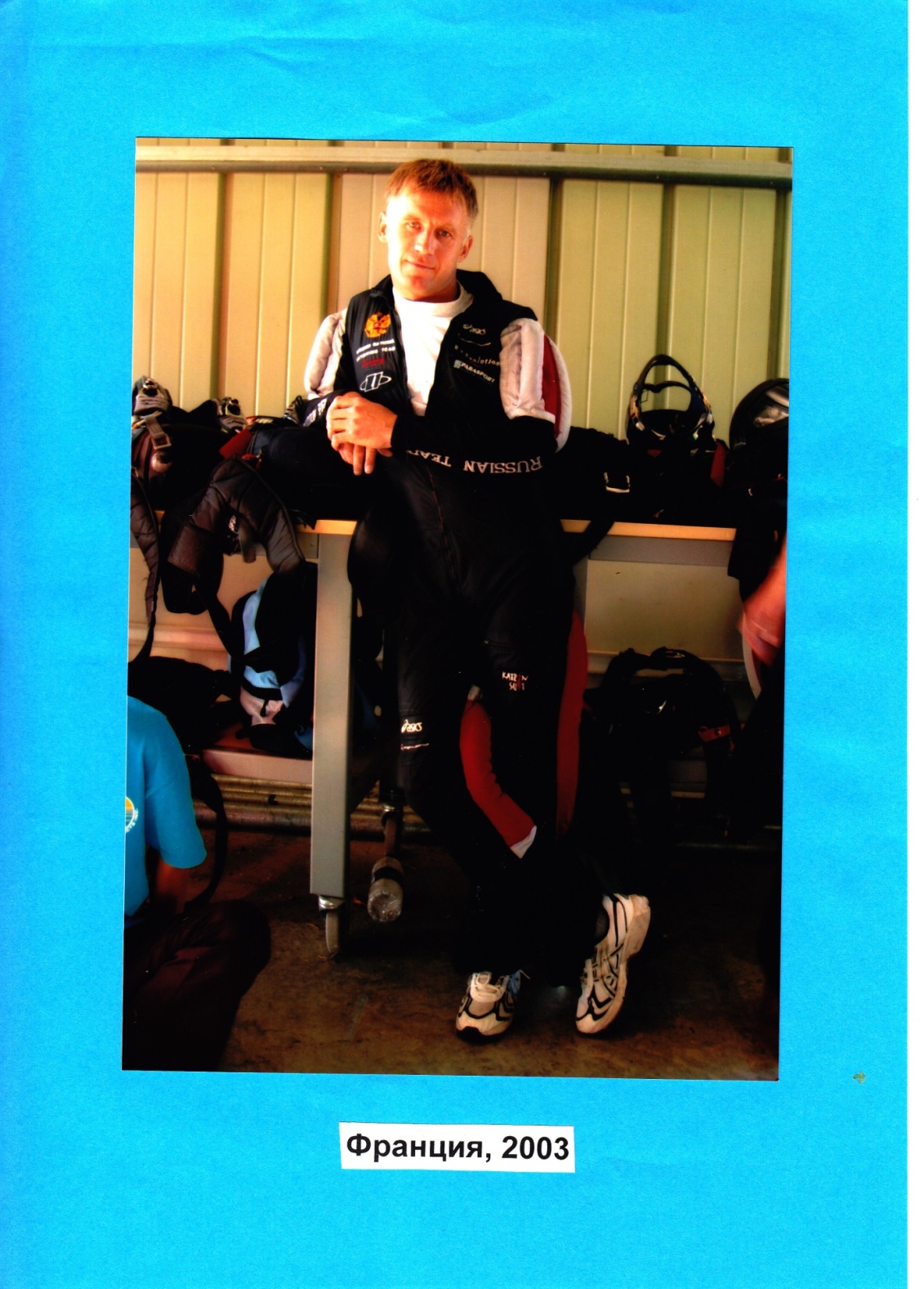 Выпускники школы- мастера спорта
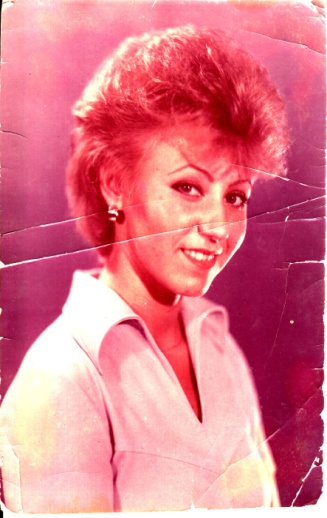 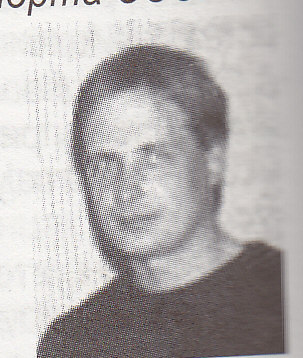 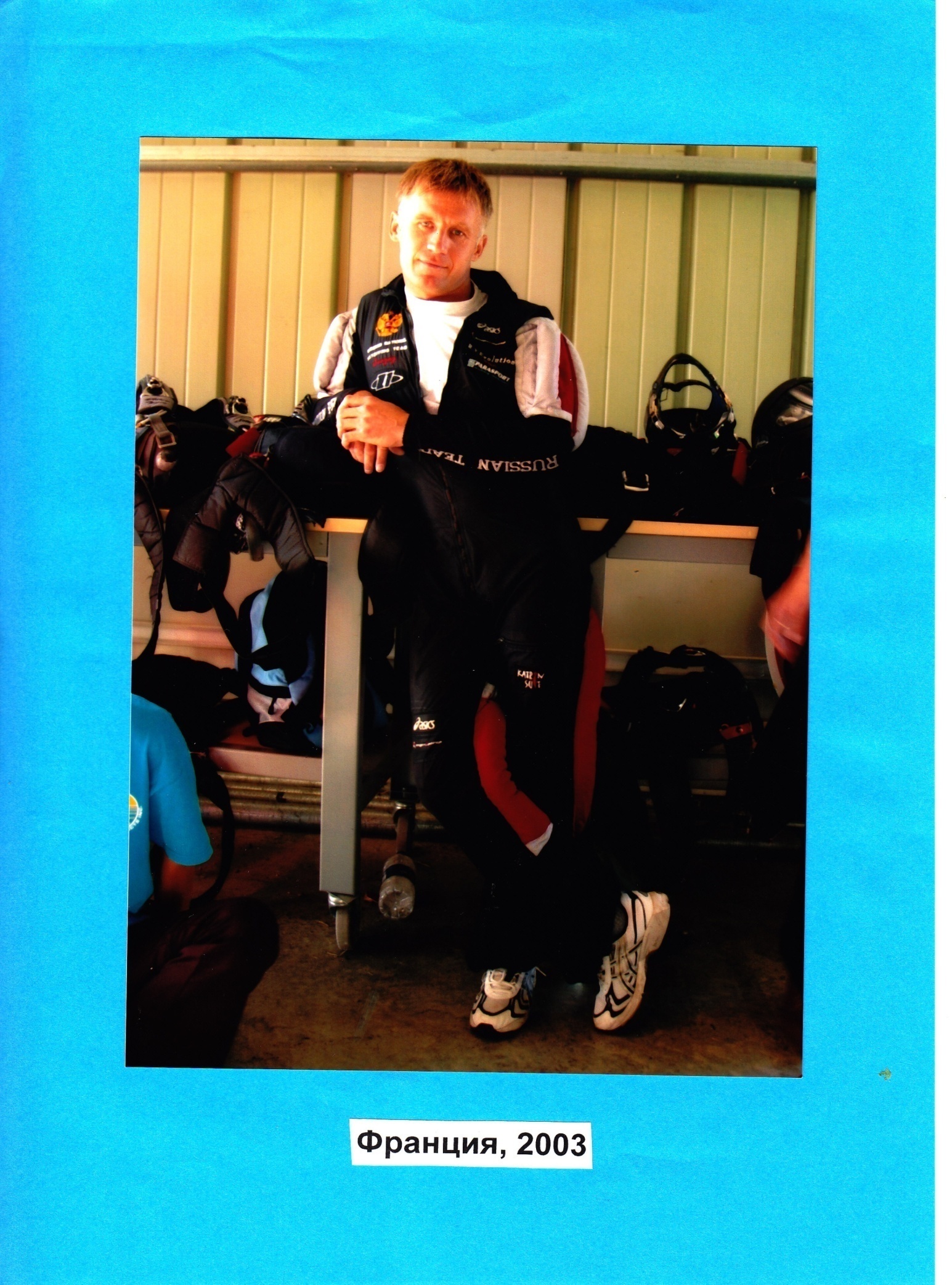 Гурова Наталья
Белова Тамара
Шенин Сергей
Максимов Александр
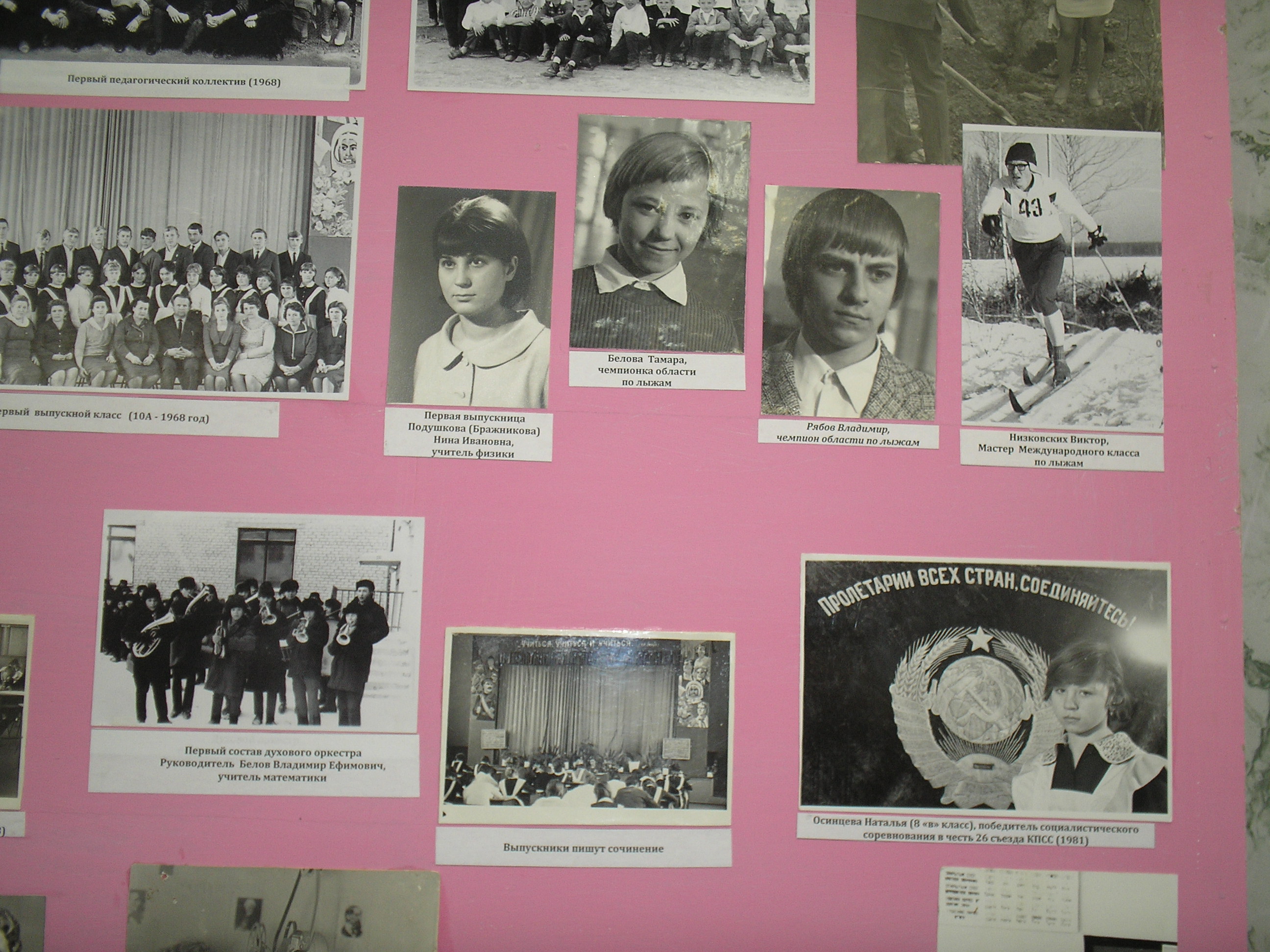 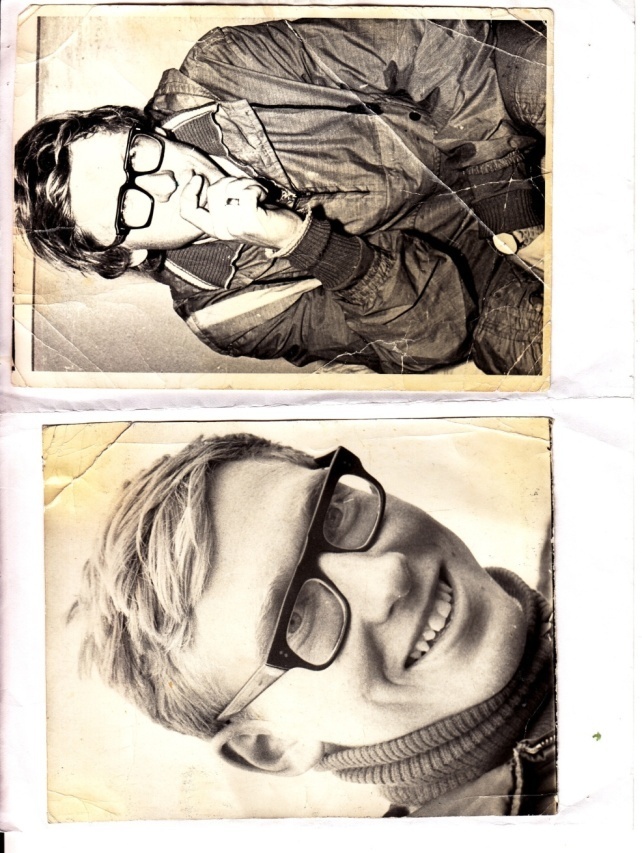 Память людская 
Вовек не умрёт,
Если в сердцах 
Она  детских живёт.
Рябов Владимир
Низковских Виктор